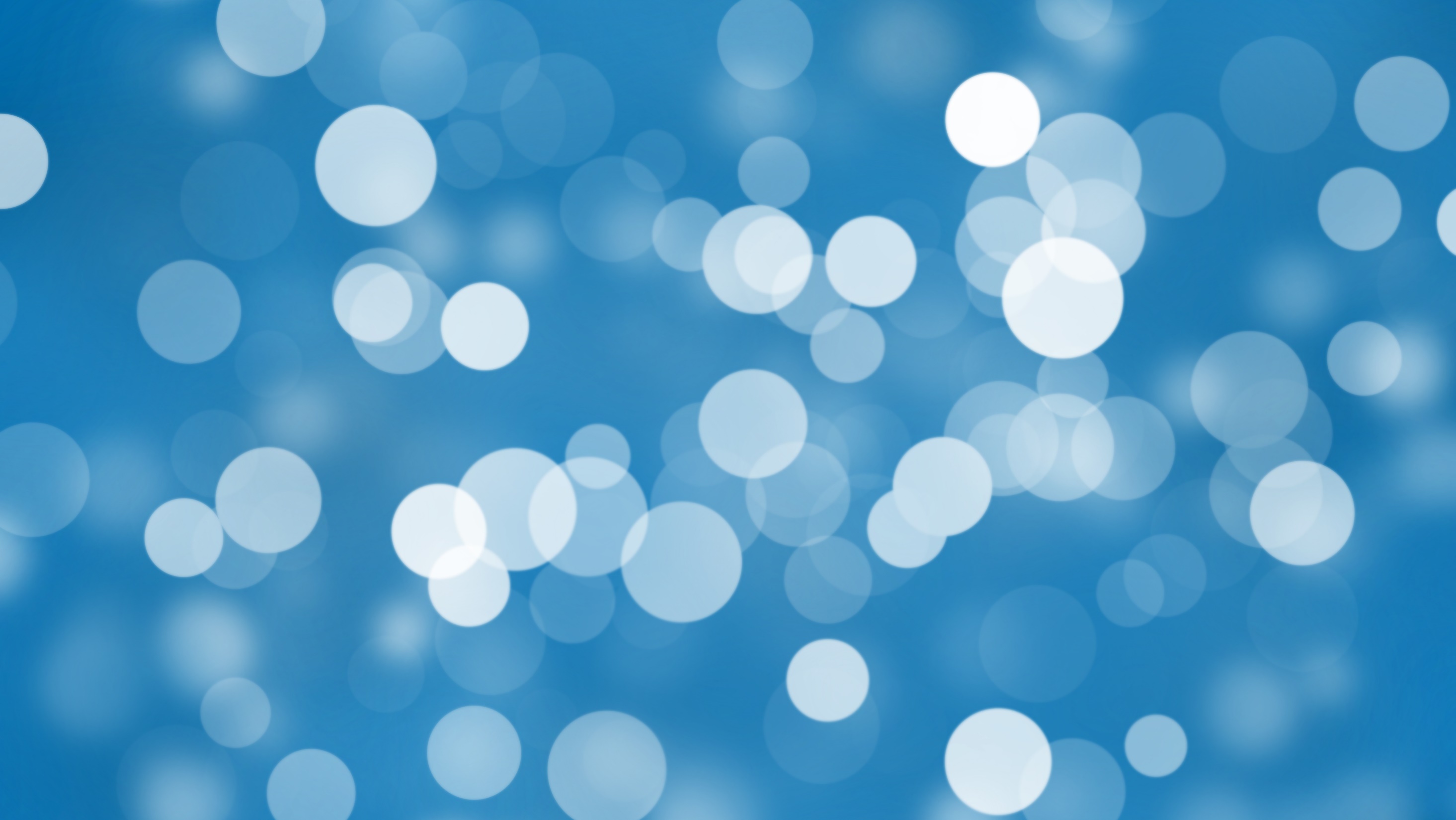 به نام خدا
نیروها
زمین به همه اجسام نزدیک خود نیرو وارد میکنه و انها را به طرف خود میکشد . این نیرو نیروی گرانشی و یا  نیروی جاذبه زمین نام دارد . نیروی جاذبه ای که زمین به هر جسم وارد میکند وزن جسم نامیده میشود
نیرویی که یک اهن ربا به اهن ربای دیگر وارد میکند نیروی مغناطیسی نامیده میشود
نیرویی که باعث جذب خرده های کاغذ به شانه میشود نیروی الکتریکی نامیده میشود
نیرویی که سبب کند شدن حرکت میشود نیروی اصطحکاک نامیده میشود . معمولا نیروی اصطحکاک در خلاف جهت حرکت بر جسم اثر میگذارد. برای کاهش اصطحکاک در زمستان از زنجیر چرخ استفاده میکنیم  و روغن کاری میکنیم
وقتی هواپیمایی در اسمان حرکت میکند علاوه بر نیروی جاذبه زمین و مقاومت هوا نیروی روبه بالایی نیز وارد میشود که به ان نیروی بالا بری گفته میشود
وقتی جسمی در اسمان حرکت میکند نیرویی خلاف جهت به جسم وارد میشود که به ان نیروی مقاومت هوا میگویند
وقتی جسمی در اب حرکت میکند نیرویی خلاف جهت به جسم وارد میشود که به ان نیروی مقاومت اب میگویند
امیدوارم لذت برده باشید 
باتشکر
مهدیا نوربخش